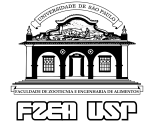 FUNDAMENTOS DE EXTENSÃO RURAL– ZEB1307MEDICINA VETERINÁRIA – Turma 2022 Professor Dr. Marcelo Ribeiro
PROCESSO DE APRENDIZAGEM
1. No processo de desenvolvimento psíquico dos indivíduos, aparecem dois mecanismos complementares:


os funcionamentos constantes, comuns a todas as idades. É sempre uma necessidade (fisiológica, afetiva ou intelectual) que estimula a ação, inclusive a inteligência. Todo movimento, pensamento ou sentimento responde a um a necessidade


as estruturas variáveis, que são características de cada etapa sucessiva do processo de desenvolvimento dos indivíduos. As estruturas variáveis são as formas de organização da atividade do indivíduo sob os aspectos sensório-motor, afetivo e intelectual
2. Os períodos característicos do desenvolvimento psicológico são:

dos atos instintivos hereditários (pegar, sugar, etc.)

da inteligência sensório-motriz. Organização e coordenação da percepção e     dos movimentos. Assimilação “prática”, anterior ao pensamento simbólico e à linguagem

da inteligência intuitiva. O pensamento ainda não se tornou operacional ou reversível. O mundo é como é percebido ou imaginado

das operações intelectuais concretas. Início da lógica e desenvolvimento da reversibilidade operatória da inteligência, ainda, apoiada em elementos concretos

das operações intelectuais abstratas ou formais. Desenvolvimento da lógica formal. O indivíduo é capaz de operar com conceitos abstratos
Estratégias de ensino:

Memorização
		ênfase em quem ensina (no conhecimento do educador)
		transferência de conhecimento

Esquema estímulo_ resposta_reforço
		condicionamento operante

Esquemas de ação e de aprendizagem
			realização de atividades sobre o objeto
			esquemas de ação mobilizados
			reorganização de conjuntos
A MISÉRIA DE IDÉIAS NA FARTURA DE PALAVRAS (ERROS DE PORTUGUÊS E INGENUIDADES NUMA PROVA DO ENEM)


“O serumano no mesmo tempo que constrói também destrói, pois nos temos que nos unir para realizarmos parcerias juntos.”

“Hoje endia a natureza […].” 


“No paíz enque vivemos, os problemas cerrevelam […].”


“Ultimamente não se fala em outro assunto anonser sobre […].”








JOSÉ DE SOUZA MARTINS é professor aposentado do Departamento de Sociologia da FFLCH-USP e autor de, entre outros, A Sociedade Vista do Abismo (Vozes)
“Na época de Cristo não havia indústrias para poluir e assim mesmo havia problemas sociais entre os povos.”

“As vezes penso comigo mesmo e chego a mesma conclusão que chegou Renato Russo: Que país é esse?”

“Imaginem a bandeira do Brasil. O azul representa o céu, o verde representa as ma- tas, e o amarelo o ouro. O ouro já foi roubado e as matas estão quase se indo. No dia em que roubarem nosso céu,   ficaremos sem bandeira.”

“[…] são formados pelas bacias esferográficas.”





JOSÉ DE SOUZA MARTINS é professor aposentado do Departamento de Sociologia da FFLCH-USP e autor de, entre outros, A Sociedade Vista do Abismo (Vozes)
“Por isso eu luto para atingir todos os meus obstáculos.”

“A situação tende a piorar: o madereiros da Amazônia destróem a Mata Atlântica da região.”
 
“O que é de interesse coletivo de todos nem sempre interessa a ninguém individualmente.”
 
“A natureza brasileira só tem 500 anos e já está quase se acabando.”









JOSÉ DE SOUZA MARTINS é professor aposentado do Departamento de Sociologia da FFLCH-USP e autor de, entre outros, A Sociedade Vista do Abismo (Vozes)